2σ*
MO Diagrams for Homonuclear Diatomics
1π*
2p
2p
2σ*
1π
2σ
1π*
2p
2p
2σ
1σ*
1π
2s
2s
1σ
1σ*
O
O2
O
2s
2s
1σ
N
N2
N
The order of the 2σ and 1π orbitals in the MO diagram for N2 is different than in the MO diagram for O2—why?
s-p Mixing
The 2s atomic orbitals have the right symmetry to mix with the 2pz orbitals to form a MO along the z-axis (internuclear axis).
2s
2pz
In the first part of period 2 (Li to N), the energies of the 2s and 2pz orbitals are also similar enough for overlap to occur.
Mixing of the 2s and 2pz atomic orbitals changes the degree of overlap between the atomic orbitals that make up the molecular orbitals. 

This s-p mixing increases the energy of the 2σ MO.
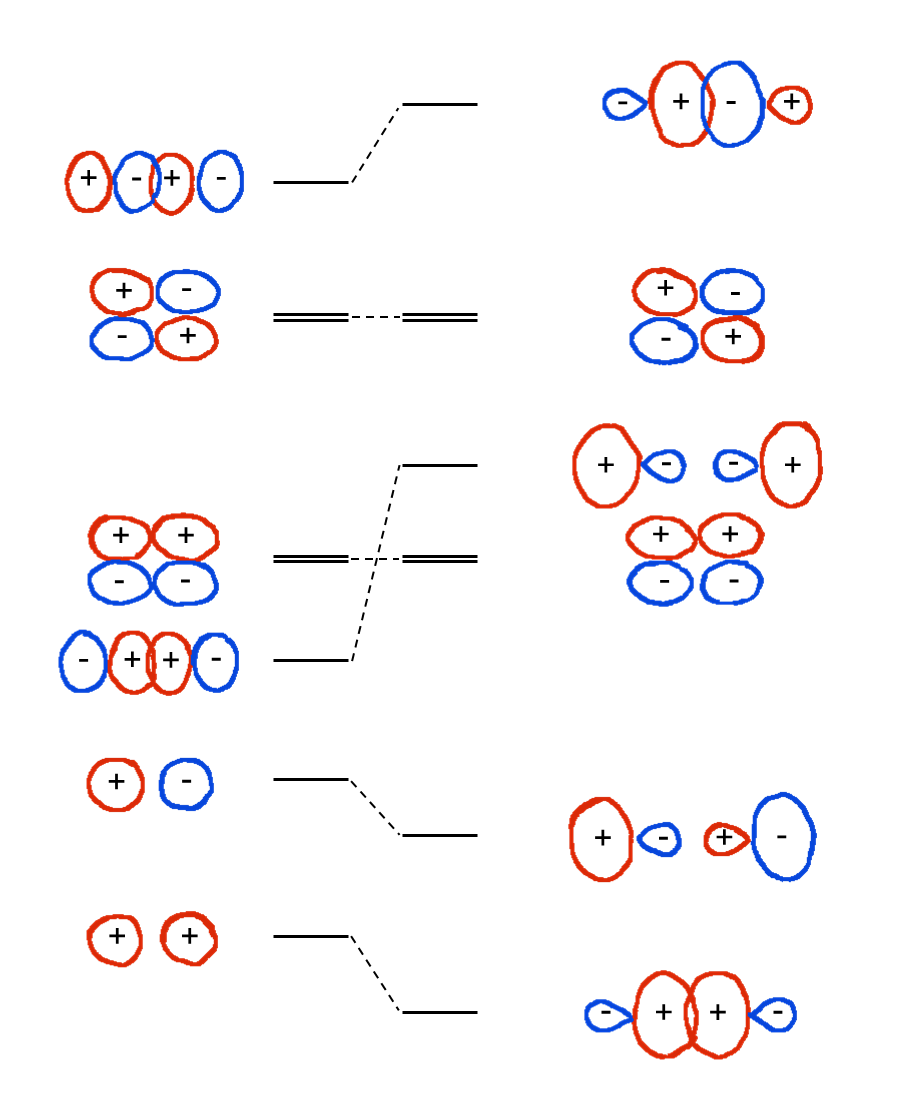 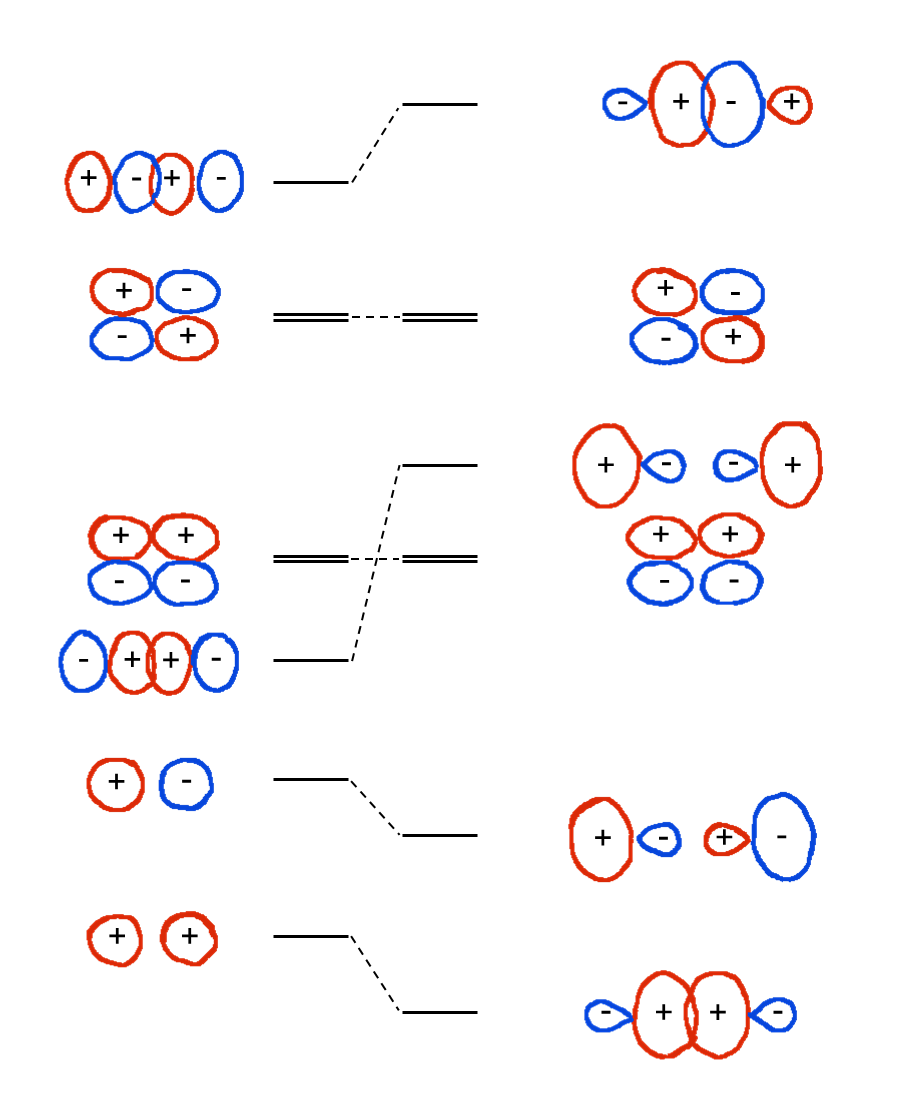 2σ* (p + γs)
2σ* (p)
1π* (p)
1π* (p)
2σ (p + γs)
1π (p)
1π (p)
2σ (p)
1σ* (s)
1σ* (s + γp)
1σ (s)
1σ (s + γp)
without s-p mixing
with s-p mixing
[Speaker Notes: On this slide, I point out that s-p mixing in the 2σ molecular orbital decreases the size of the overlapping lobes of the component atomic orbitals (shown here as negative), thereby decreasing the degree of overlap (less constructive interference) and thus resulting in a less stable (higher energy) interaction. This makes the 2σ orbital higher in energy than 1π. Conversely, s-p mixing in the 2σ* molecular orbital increases the size of the interacting lobes, increasing the degree of overlap (destructive interference), which also results in a less stable antibonding interaction. However, 2σ* is already the highest energy MO, so the order doesn’t change.

In contrast, s-p mixing in the 1σ molecular orbital increases the size of the positive lobes of the component atomic orbitals, increasing the degree of overlap (constructive interference) and thus resulting in a more stable (lower energy) interaction. Conversely, s-p mixing in the 1σ* molecular orbital decreases the size of the interacting lobes, decreasing the degree of overlap (destructive interference) and resulting in a more stable antibonding interaction. Overall, the changes in energy balance out.]
When there is s-p mixing, the energy of the 2σ orbital is increased, so it is higher in energy than the 1π orbitals.
Z ≤ 7
Z ≥ 8
with s-p mixing
Example: N2
without s-p mixing
Example: O2
2σ*
2σ*
1π*
1π*
a
2σ
1π
2σ
1π
1σ*
1σ*
1σ
1σ
Most of the elements on the periodic table follow the Z ≥ 8 ordering.

If either atom in a heteronuclear diatomic molecule has Z ≤ 7, the molecular orbitals will follow the order that includes s-p mixing.
Z ≤ 7
Z ≥ 8
“exception”—with s-p mixing
Example: N2
“standard”—without s-p mixing
Example: O2
2σ*
2σ*
1π*
1π*
2σ
1π
2σ
1π
1σ*
1σ*
1σ
1σ
“Christmas Tree”
It’s only Christmas sometimes.
“Light Bulb”
We use light bulbs most of the time.
Most of the elements on the periodic table follow the Z ≥ 8 ordering.